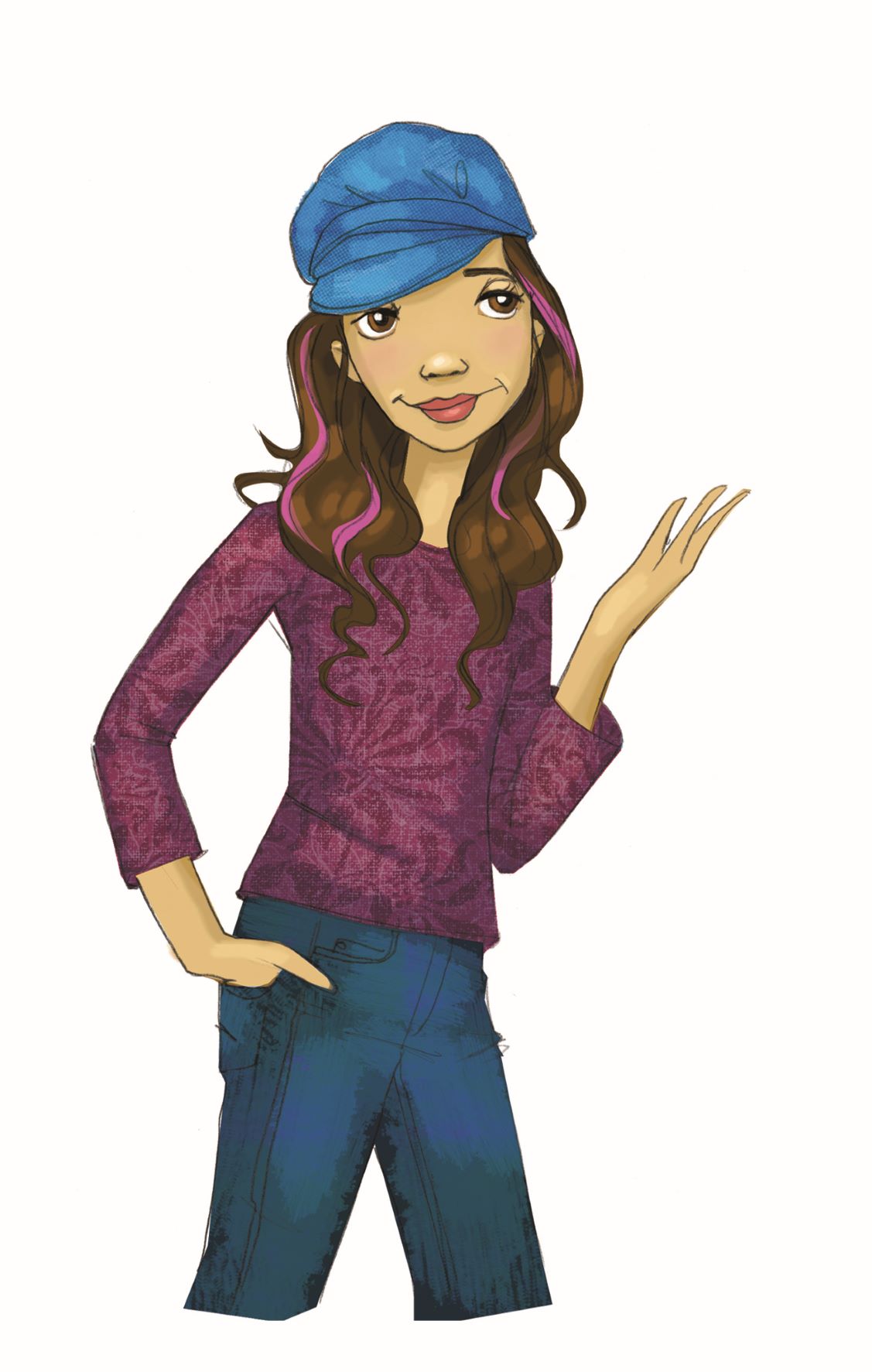 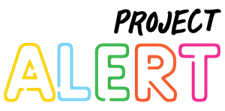 Core Lesson 11: Benefits of Not Using Drugs
Review what we have learned 
Hear from high school students why they say "no" to drugs
Make a commitment to be substance free
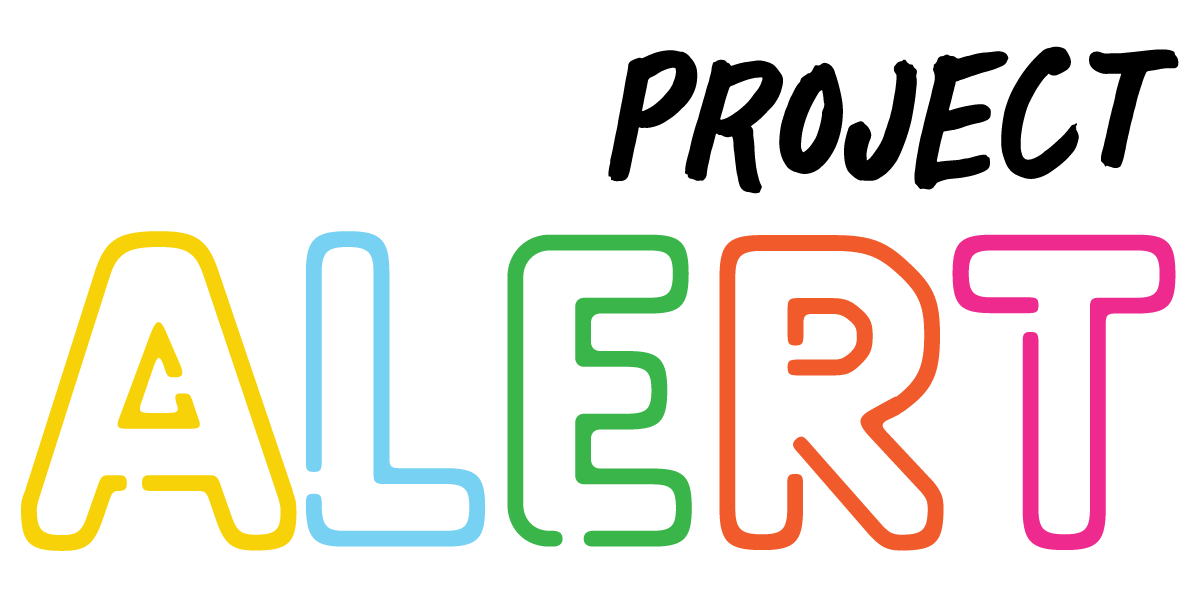 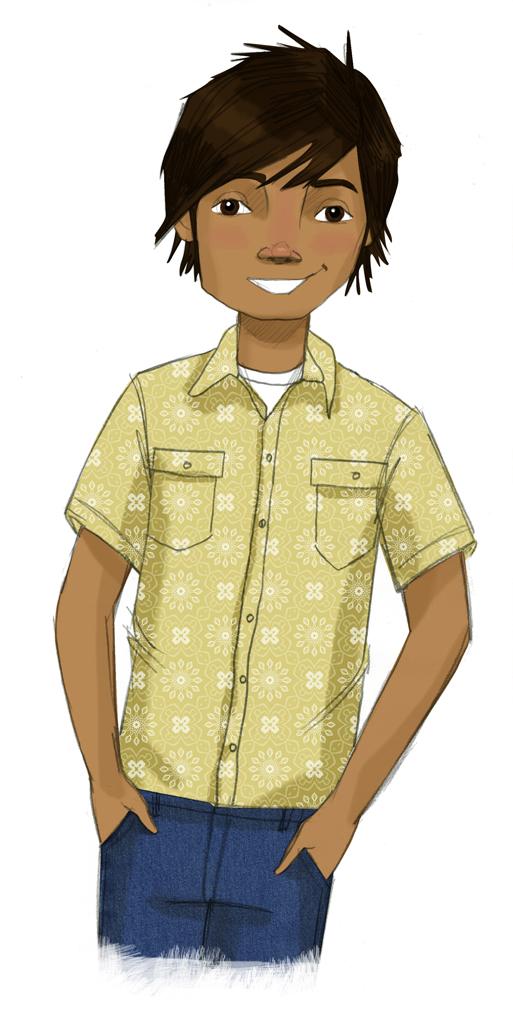 STUDENT GROUND RULES
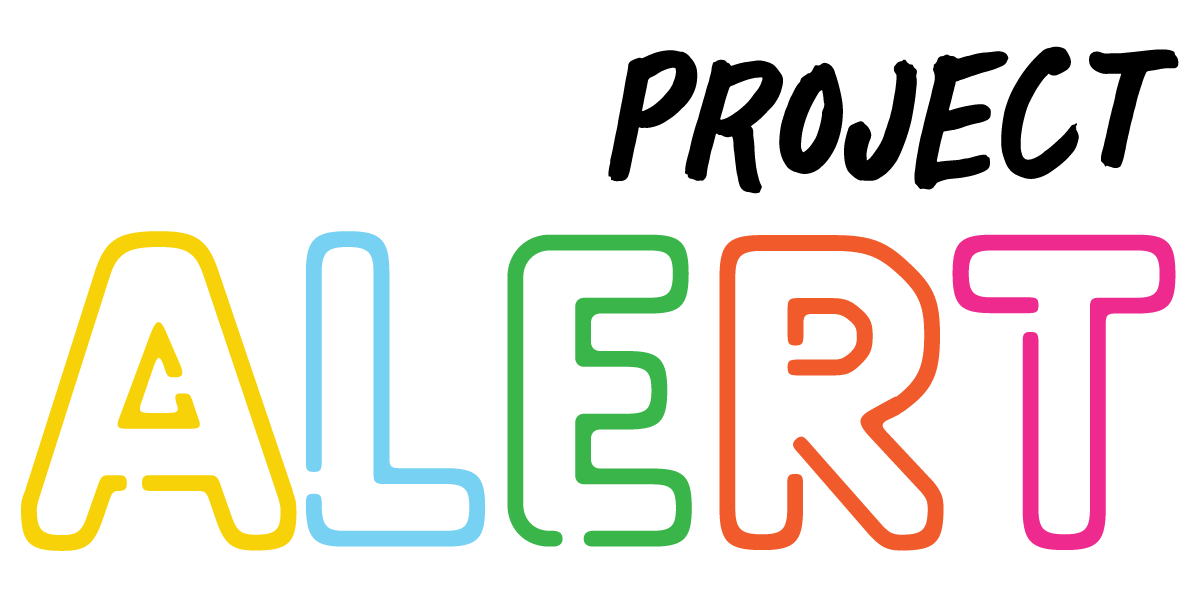 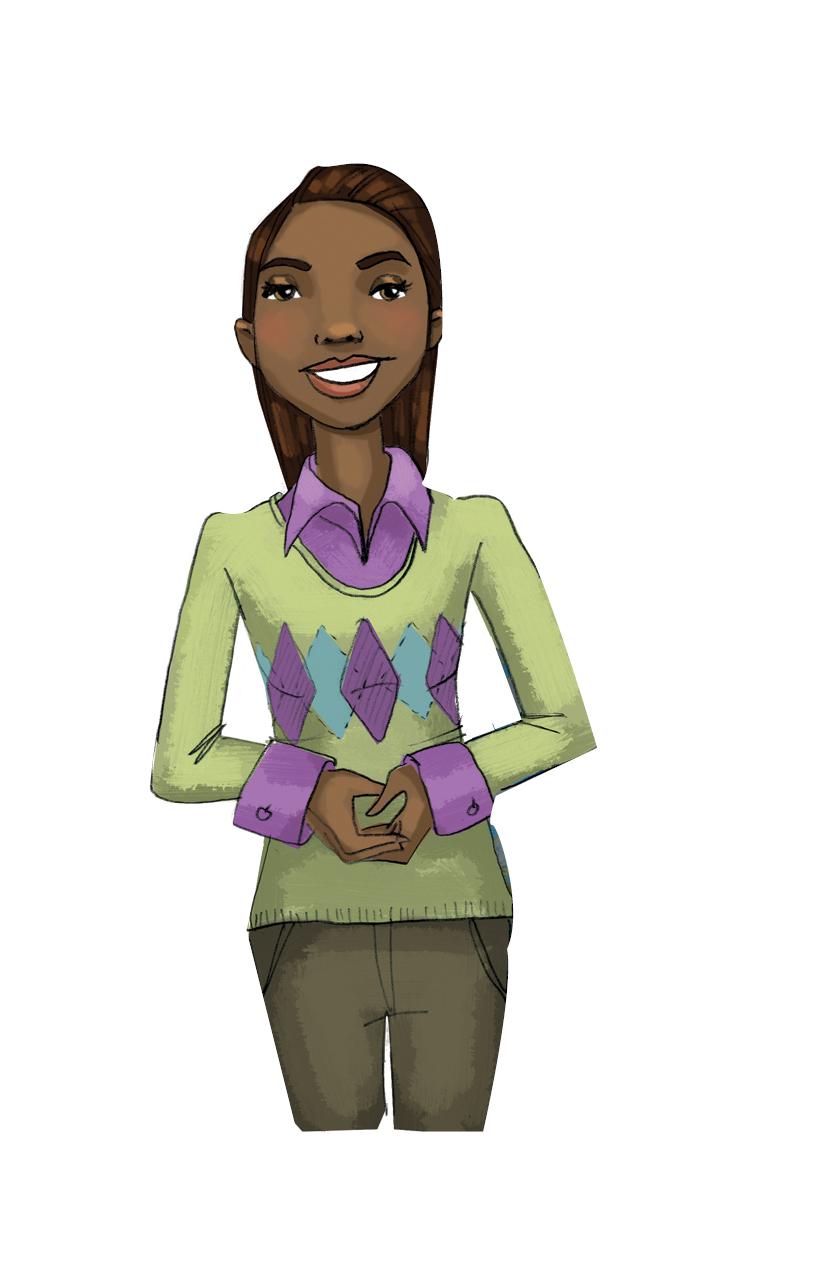 TEACHER GROUND RULES
RESPECT ALL STUDENTS
I will listen carefully to what you have to say and treat all responses with respect.
INCLUSION
I will encourage all students to participate in the program's activities.
MAINTAIN CONFIDENTIALITY AND PRIVACY
I will keep things I hear in class private unless I learn that a rule, such as getting drunk at school, has been broken. As a teacher, I am required to report this.
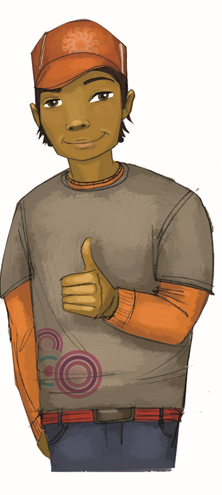 The Information Review  Game
True or False: Teens who vape or smoke can’t have lip sores, throat irritation, yellow teeth, or smoker’s breath because they’re too young.
The Information Review  Game
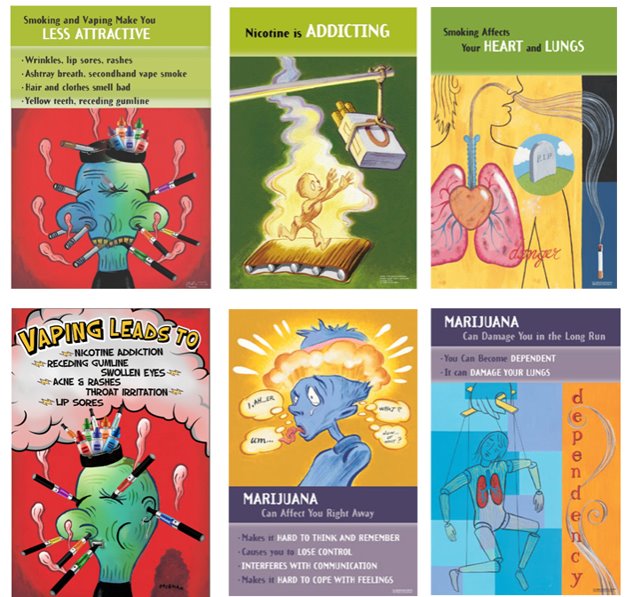 2. How does vaping or smoking affect your athletic performance?
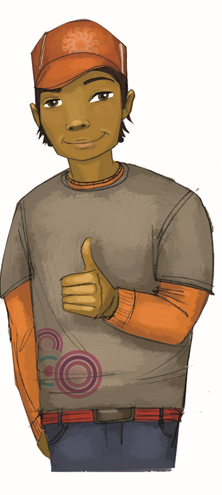 The Information Review  Game
3. An emotion is a feeling people have inside, like happiness or sadness. Name two emotions or feelings teens may have when they have a bad “high” using marijuana.
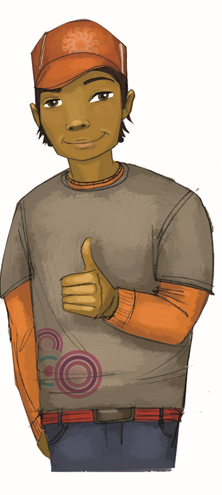 The Information Review  Game
4. If you go to school “high,” there is a good possibility you will forget which of the following: 
a) your birth date, 
b) the answers to a school test?
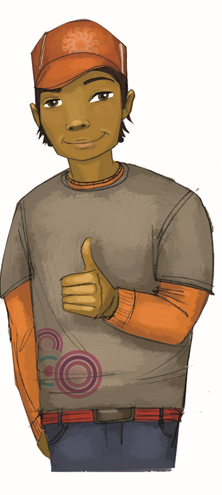 The Information Review  Game
5.When you drink alcohol, which of the following is affected: 
a) your judgment,
b) your coordination
c) both
The Information Review  Game
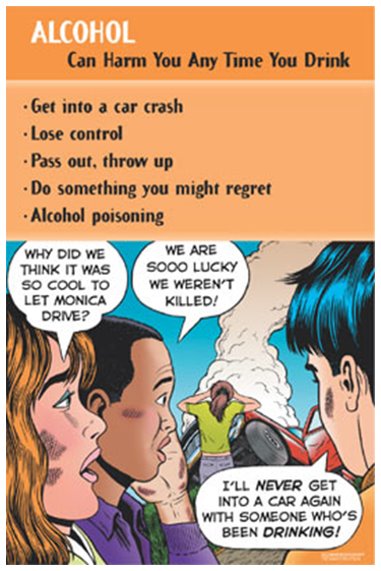 6. How many drinks can you have and still drive safely?
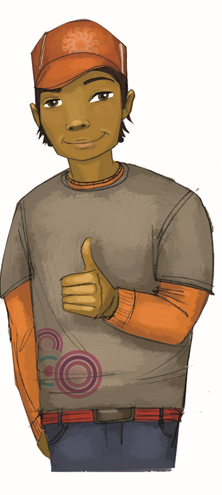 The Information Review  Game
7. What does vaping and smoking do to your lungs each time you smoke?
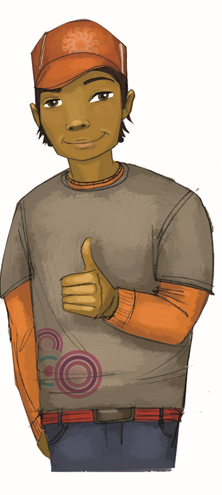 The Information Review  Game
8. True or False: It takes at least a year or two after you start vaping or smoking to become addicted to nicotine.
The Information Review  Game
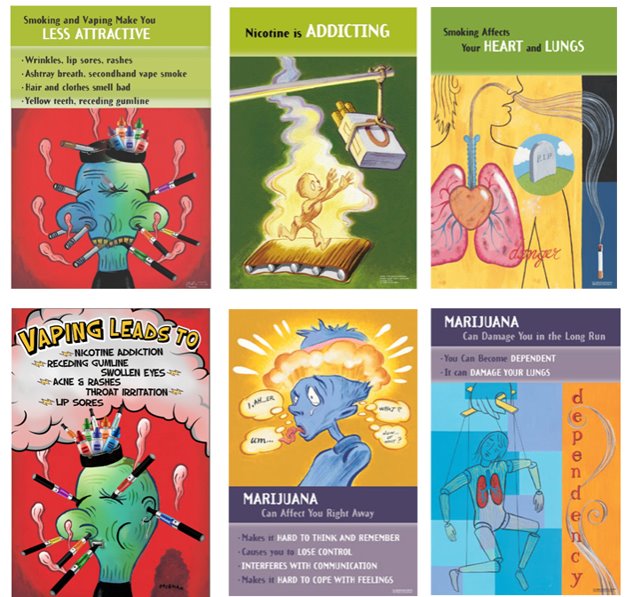 9. True or False: 
Vaping is safer than 
regular cigarettes.
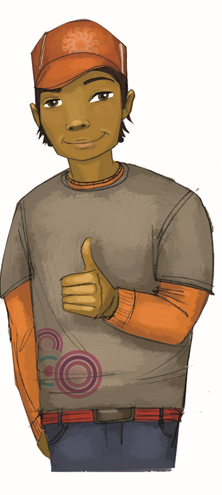 The Information Review  Game
10. True or False: Since marijuana is “natural,” it is safer than other drugs.
The Information Review  Game
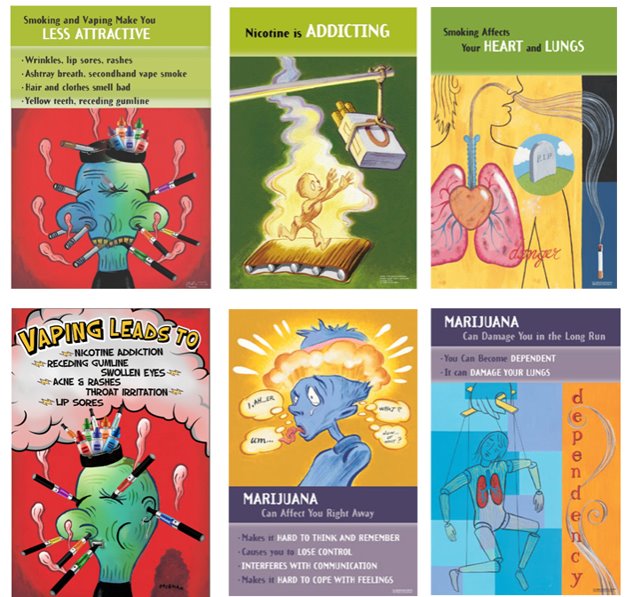 11. True or False: 
People can become addicted 
to marijuana.
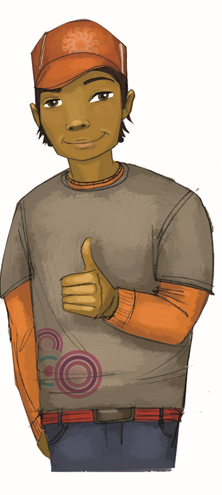 The Information Review  Game
12. If someone is addicted to alcohol, who are at least two people affected by this?
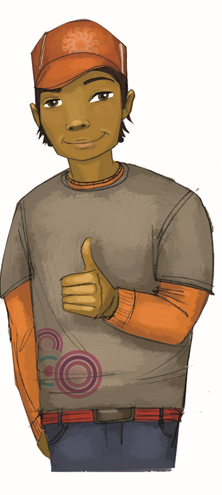 The Information Review  Game
13. List two ways that alcohol can hurt you in the long run.
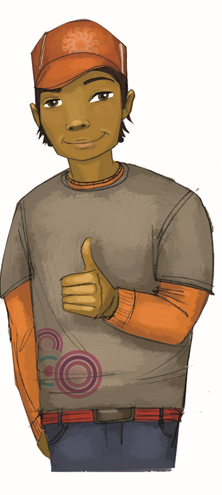 The Information Review  Game
14. True or False: It’s OK to share prescription drugs between relatives or friends.
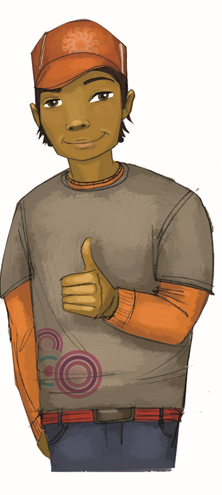 The Information Review  Game
15. Which types of prescription drugs affects the brain’s messages about perception of painful feelings and pleasant feelings?
The Information Review  Game
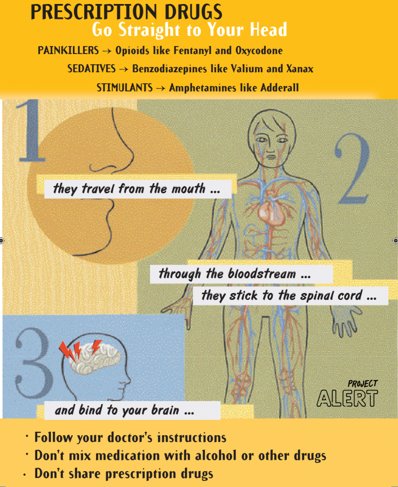 16. Fentanyl is up to how many times stronger than morphine?
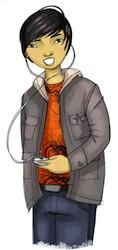 Video: Saying ‘No” to Drugs
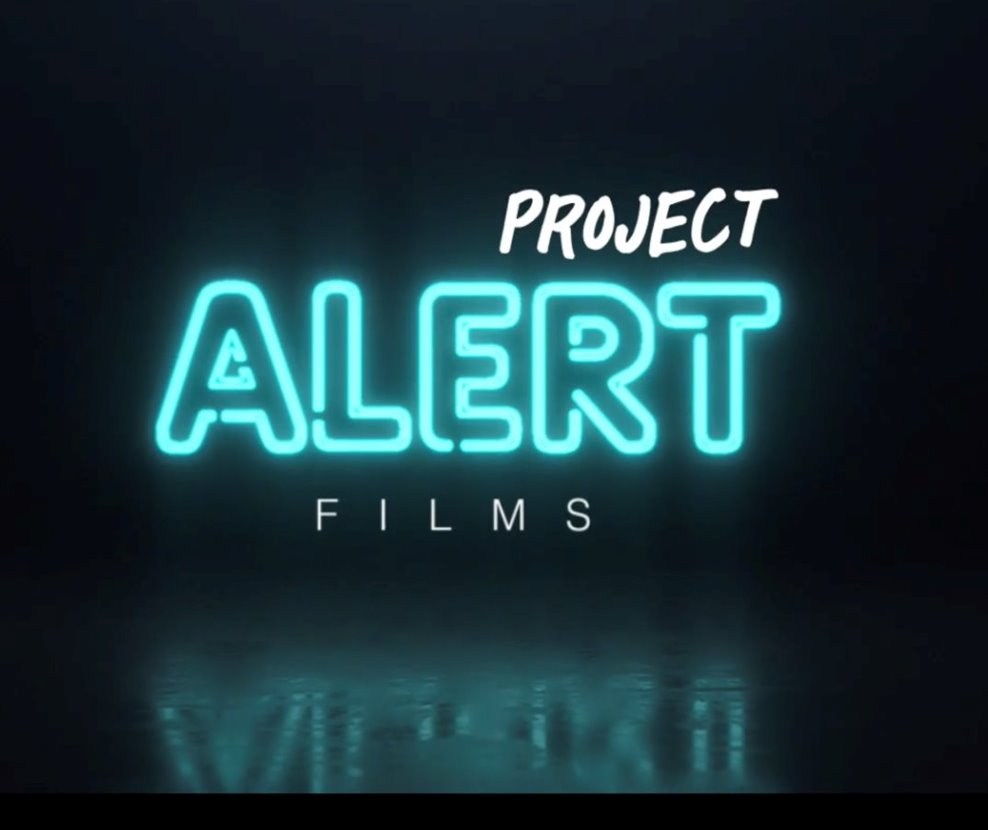 [Speaker Notes: https://www.projectalert.com/videos


Show and Discuss Video: Saying “No” to Drugs (8 min.)]
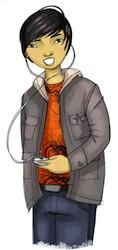 Choosing a Healthy Lifestyle Free From Drugs
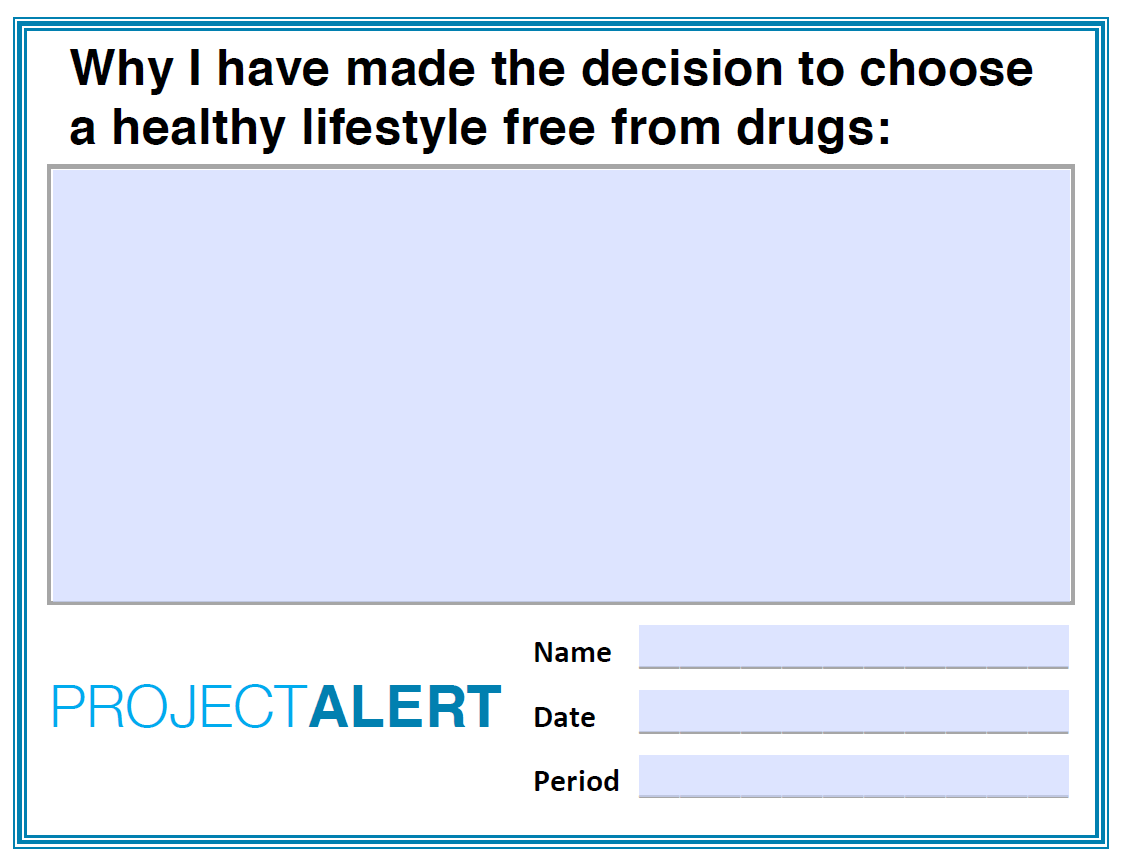 Wrap-up
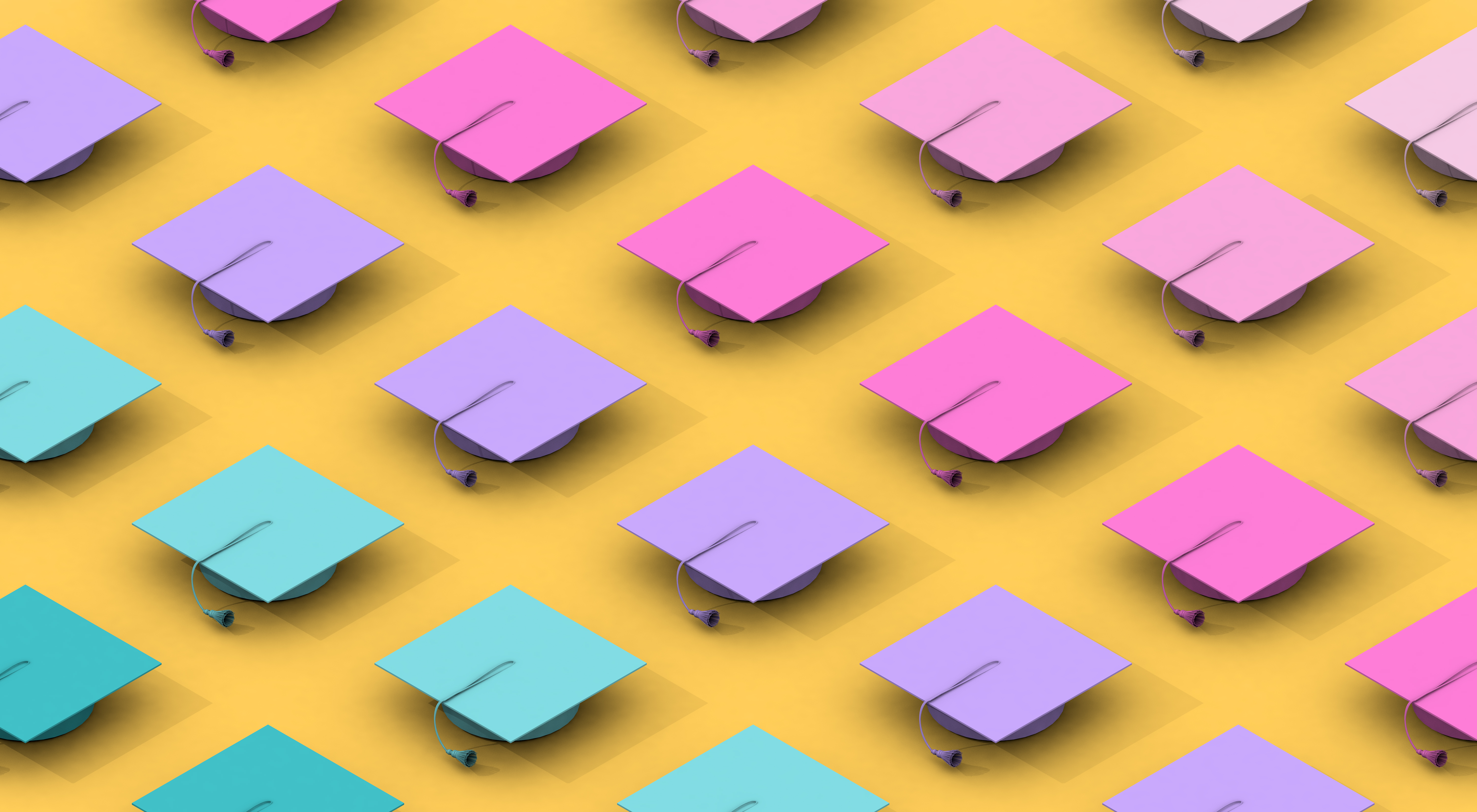 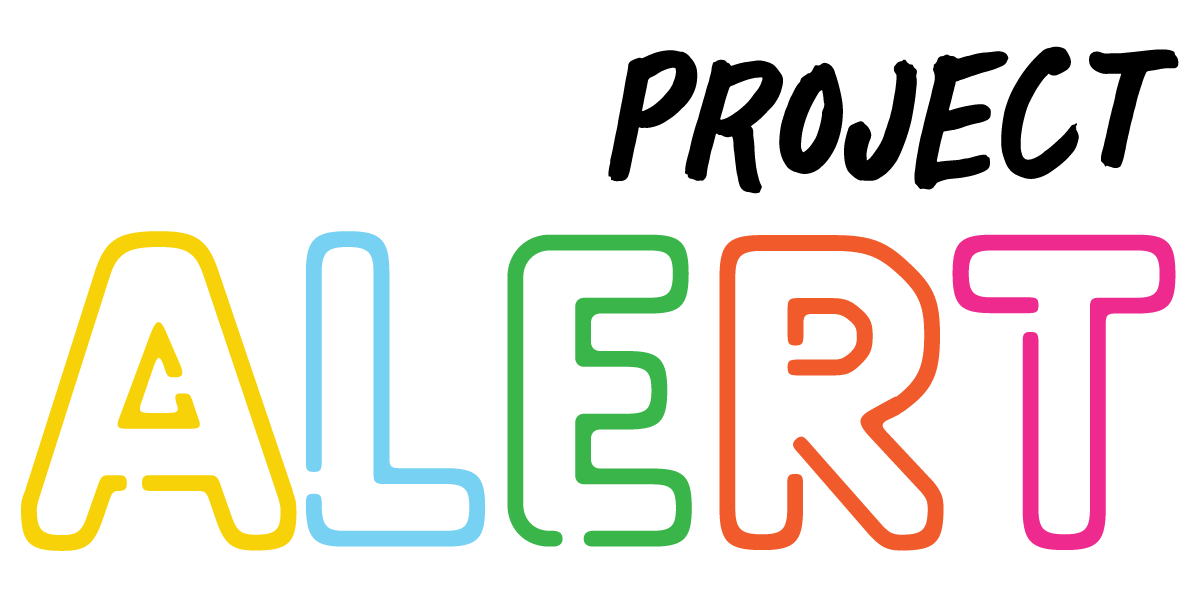